Министерство Образования и Науки Республики Казахстан
Казахский Национальный Университет
им. Аль-Фараби

Кафедра: Бизнес технологий
Бизнес-процессы логистики
Подготовили: Казбеков Б.К.,
 Даузов Р.Х., Ким Е.А.
специальность «Логистика»  1 курс маг р/о
Алматы 2023
Цель и задачи
Рассмотреть ключевые бизнес процессы в цепи поставок
Сформировать теоретические знания в области SCM
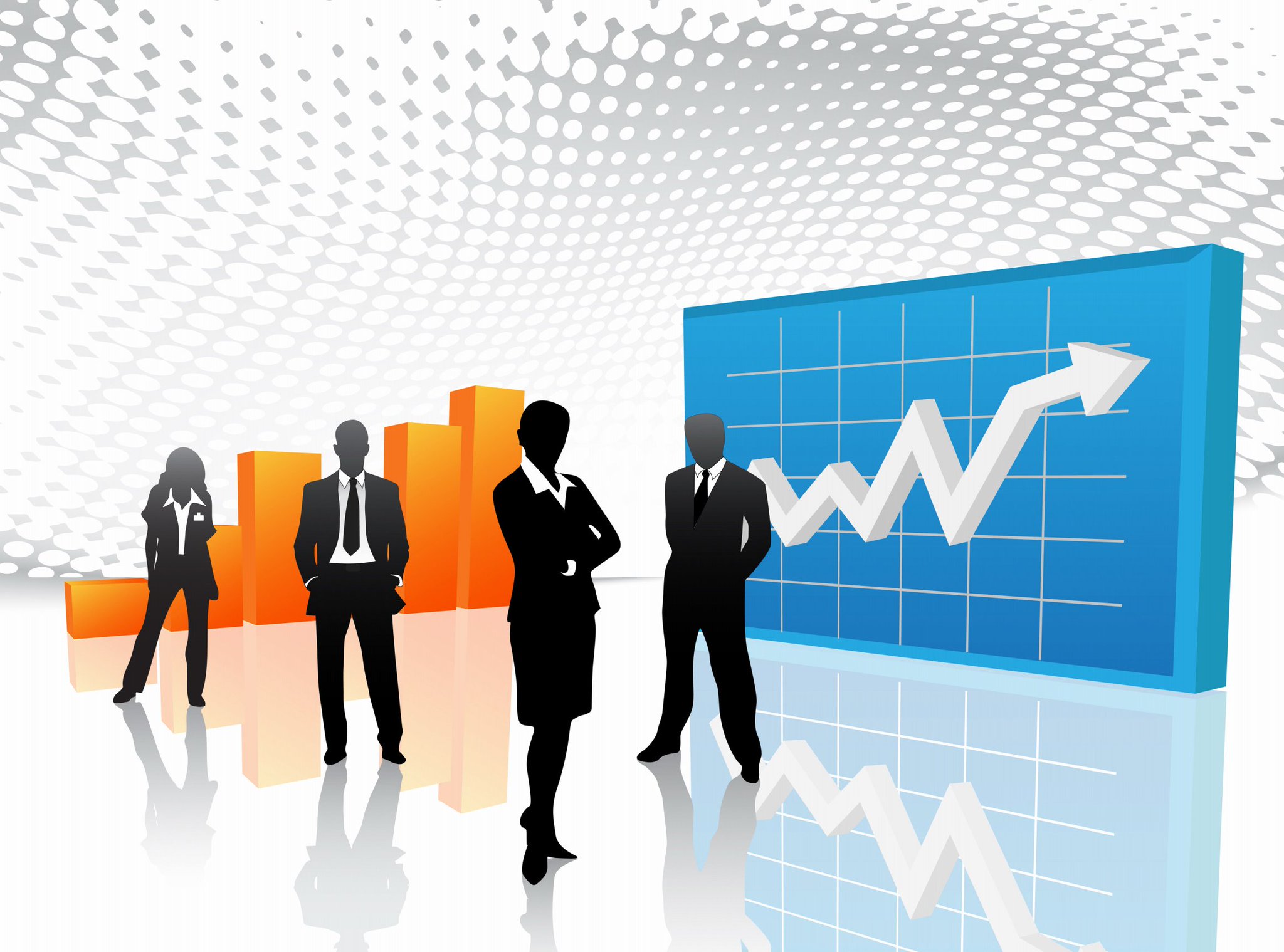 Ключевые бизнес процессы в цепи поставок
Одно из наиболее распространенных определений цепи поставок, основанное на обобщении мнений многих ведущих зарубежных специалистов, звучит следующим образом: цепь поставок — три или более экономических единиц (юридические или физические лица), напрямую участвующих во внешних и внутренних потоках продукции, услуг, финансов и/или информации от источника до потребителя.
Исходя из этого определения можно сделать вывод, что цепи поставок бывают трех уровней сложности: прямая цепь поставок, расширенная цепь поставок и максимальная цепь поставок. Прямая цепь поставок состоит из компании, поставщика и потребителя, участвующего во внешнем и/или внутреннем потоке продукции, услуг, потока финансов и/или информации
С конца 1980-х годов и вплоть до настоящего времени среди специалистов по логистике и менеджменту нет единого мнения по поводу определения и содержания понятия «управление цепями поставок». Многие применяют этот термин как синоним «логистики» или «интегрированной логистики». Однако сейчас акцент в толковании этой концепции все больше смещается в сторону расширенного понимания Supply Chain Management — как новой концепции бизнеса.
Признанные американские ученые в области Supply Chain Management Д. Ламберт и Дж. Сток так определяют это понятие: управление цепями поставок — интегрирование ключевых бизнес-процессов, начинающихся от конечного пользователя и охватывающих всех поставщиков товаров, услуг и информации, добавляющих ценность для потребителей и других заинтересованных лиц.
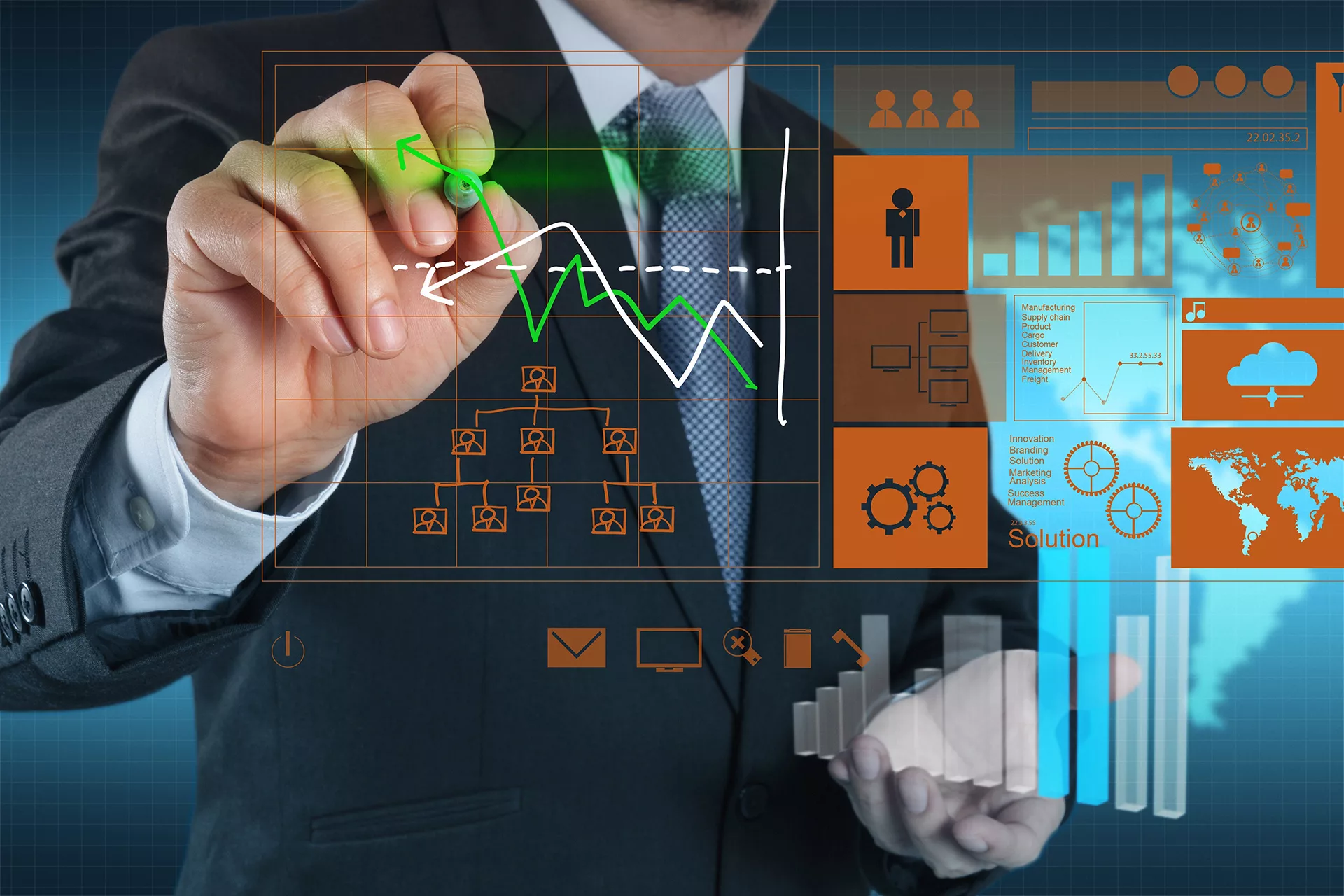 Раскрывая это определение, они указывают, что управление цепями поставок — это интеграция восьми ключевых бизнес-процессов, а именно:

1. управления взаимоотношениями с потребителями;
2. обслуживания потребителей;
3. управления спросом;
4. управления выполнением заказов;
5. поддержки производственных процессов;
6. управления снабжением;
7. управления разработкой продукции и ее доведением до коммерческого использования;
8. управления возвратными материальными потоками.
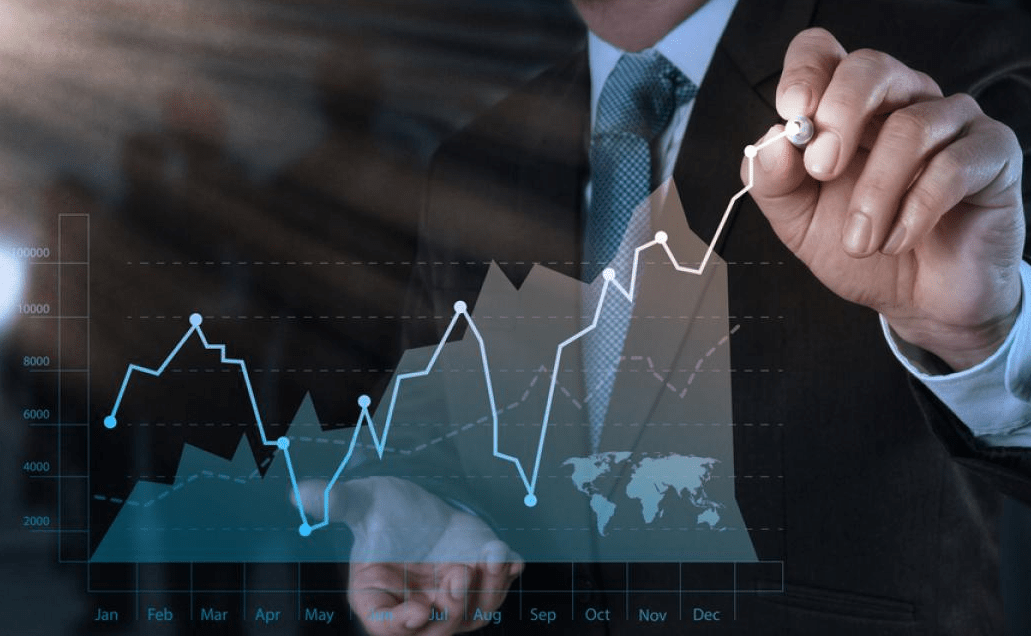 До недавнего времени концепция SCM фактически рассматривалась как синоним «интегрированной логистики», осуществляемой за пределами центральной компании и включающей потребителей и поставщиков. Как указывают Д. Ламберт и Дж. Сток, основное расхождение происходит из-за того, что логистика часто понимается двояко: как узкое функциональное направление деятельности компании и как более крупная бизнес-концепция, связанная с управлением потоками продукции и информации по всем цепочкам поставок. Толкование SCM логистики похоже на некоторые рассуждения по поводу понятия «маркетинг», когда он понимается и как концепция, и как функциональная область деятельности. В связи с этим можно привести слова одного директора-распорядителя крупной американской компании: «Маркетинг — слишком важная вещь, чтобы полностью отдать его в руки отдела маркетинга». В компании каждый работник должен исходить из запросов потребителей. Поскольку удовлетворение запросов потребителей — это ответственность всех и каждого, маркетинговая концепция применяется не только в отделе маркетинга.
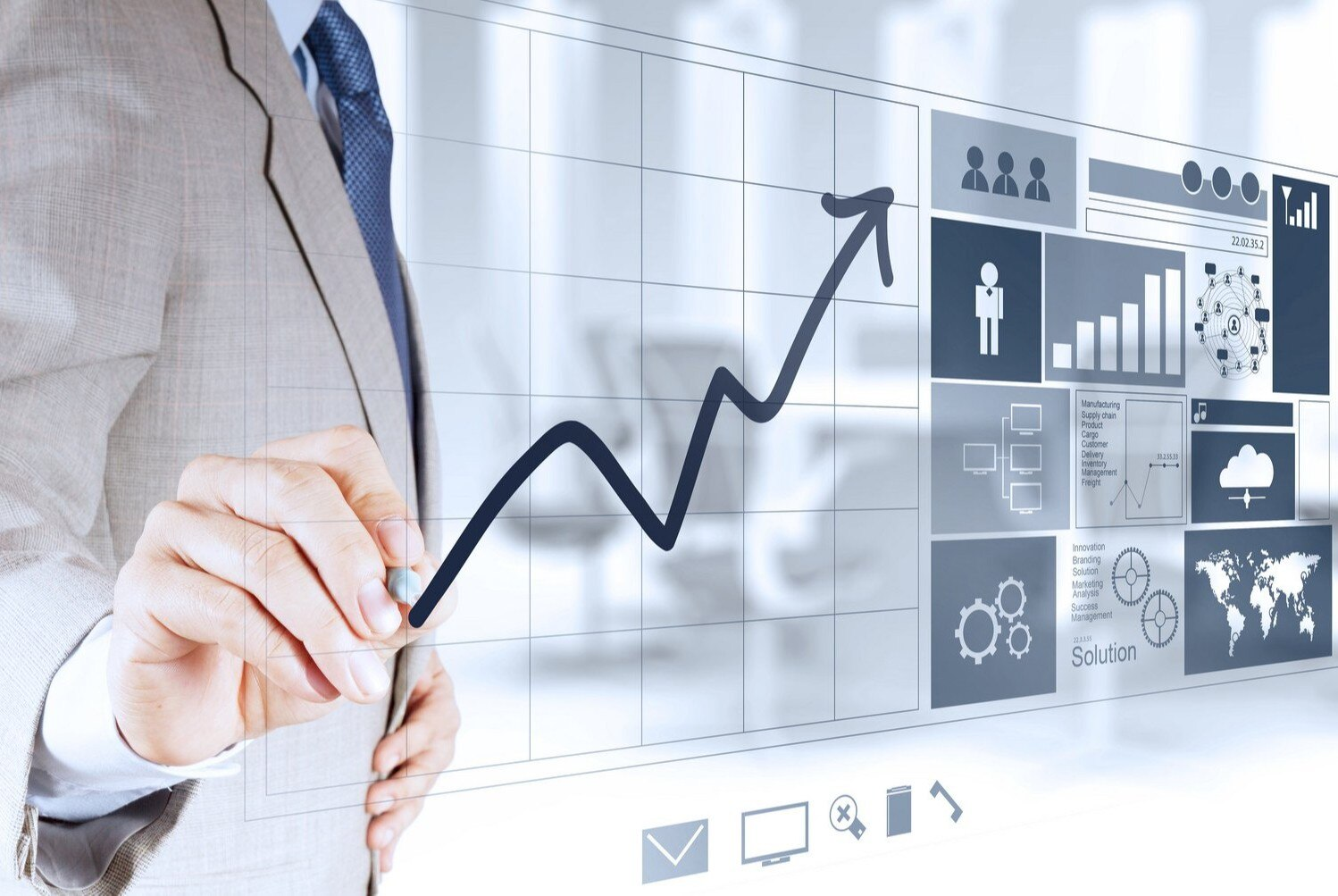 По определению ELA «Supply Chain Management — это интегральный подход к бизнесу, раскрывающий фундаментальные принципы управления в логистической цепи, такие, как формирование функциональных стратегий, организационной структуры, методов принятия решений, управления ресурсами, поддерживающих функций, систем и процедур».
Концепция SCM позволяет решать задачи интегрированного управления функциональными областями логистики и координации логистического процесса фирмы с «тремя сторонами» в логистике в зависимости от бизнес-платформы (В2В или В2С). Модуль SCM присутствует в составе наиболее продвинутых интегрированных корпоративных систем управления, в частности систем ERPII/CSRP. Опыт показывает, что системы ERP с модулем SCM позволяют увеличить скорость прохождения заказа в 6 раз и в 2 раза повысить удовлетворенность клиентов параметрами логистического сервиса.

Некоторые отечественные исследователи рассматривают SCM как логистическую координацию. В частности, А.Н. Родников указывает, что SCM— упорядочение различных логистических операций и правил их выполнения.
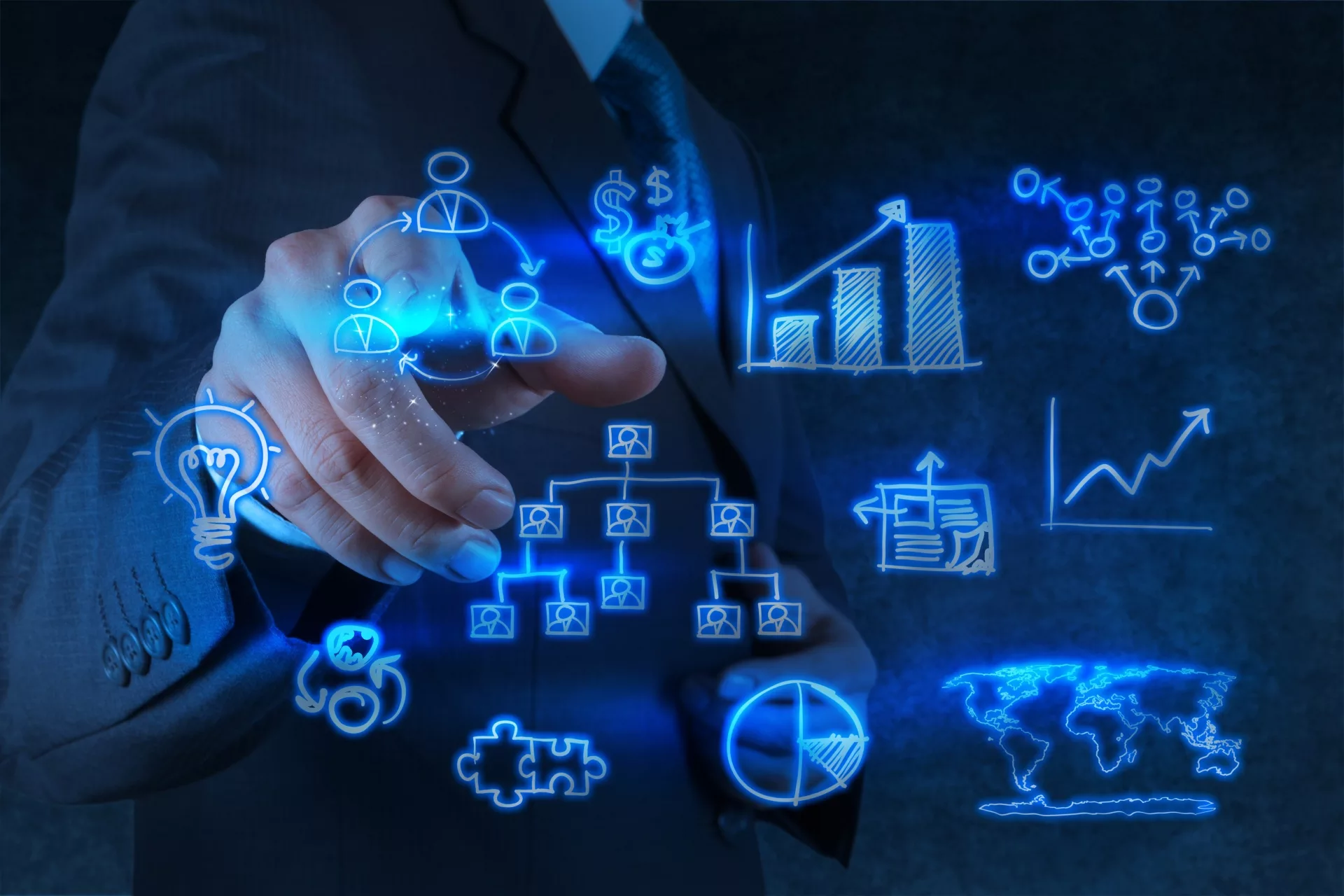 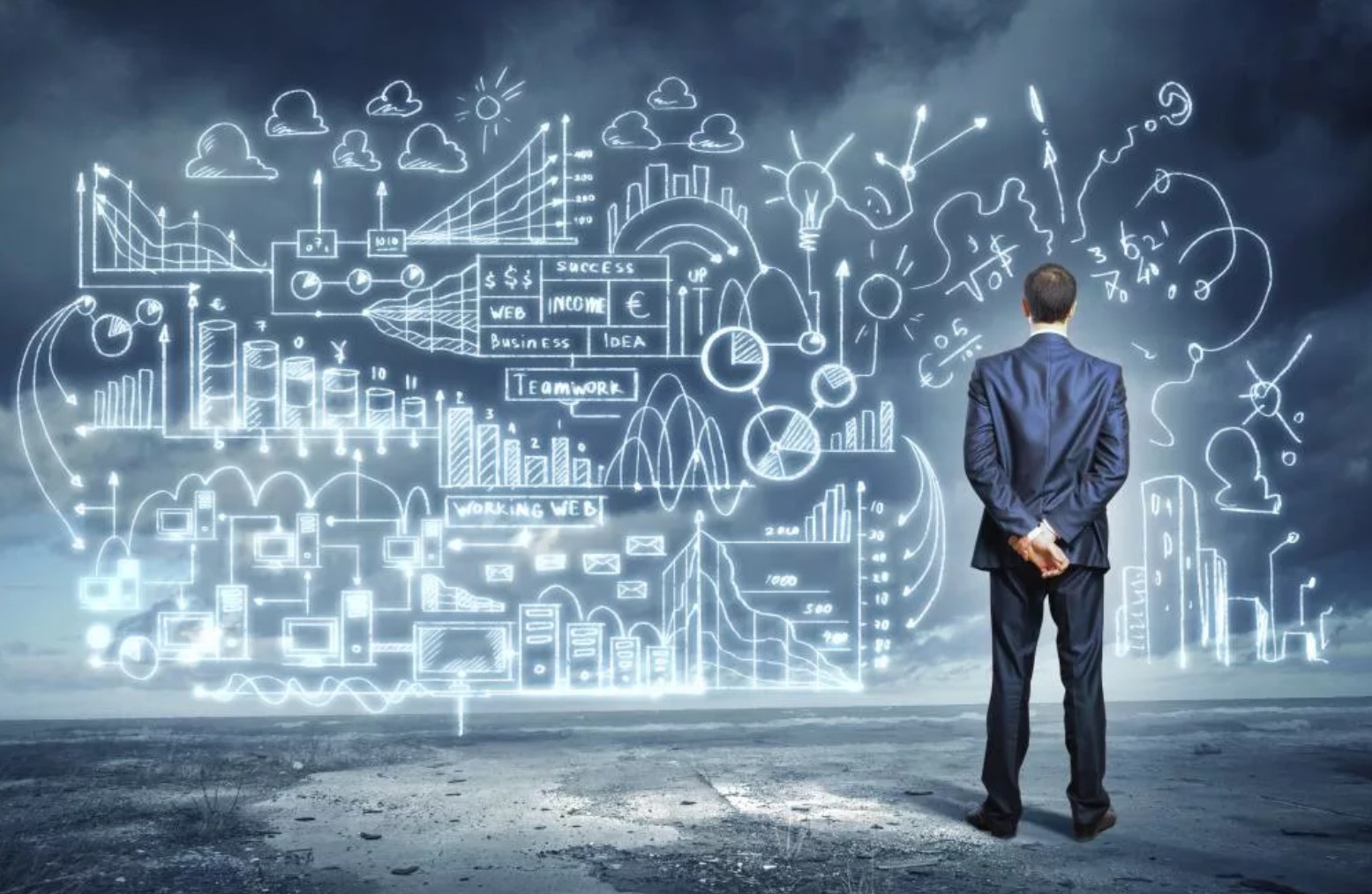 Проблема координации является важнейшей, но не единственной в SCM подходе. Другой проблемой интегрированного управления цепями поставок является оптимизация ресурсов компании и ее логистических партнеров при выполнении основных функций ЛС.
Задача эффективного управления цепями поставок стояла перед предприятиями всегда — независимо от их профиля, национальной или территориальной принадлежности и действующей экономической модели. Современная практика управления цепями поставок неразрывно связана с внутрифирменным планированием и оптимизацией ресурсов, поэтому SCM — это концепция, поддерживающая корпоративную стратегию фирмы и составляющая в информационно-технологическом аспекте часть систем ERP; причем интегрированный логистический менеджмент поставок — не самоцель, а один из важнейших элементов оптимизации бизнес-процессов компании.
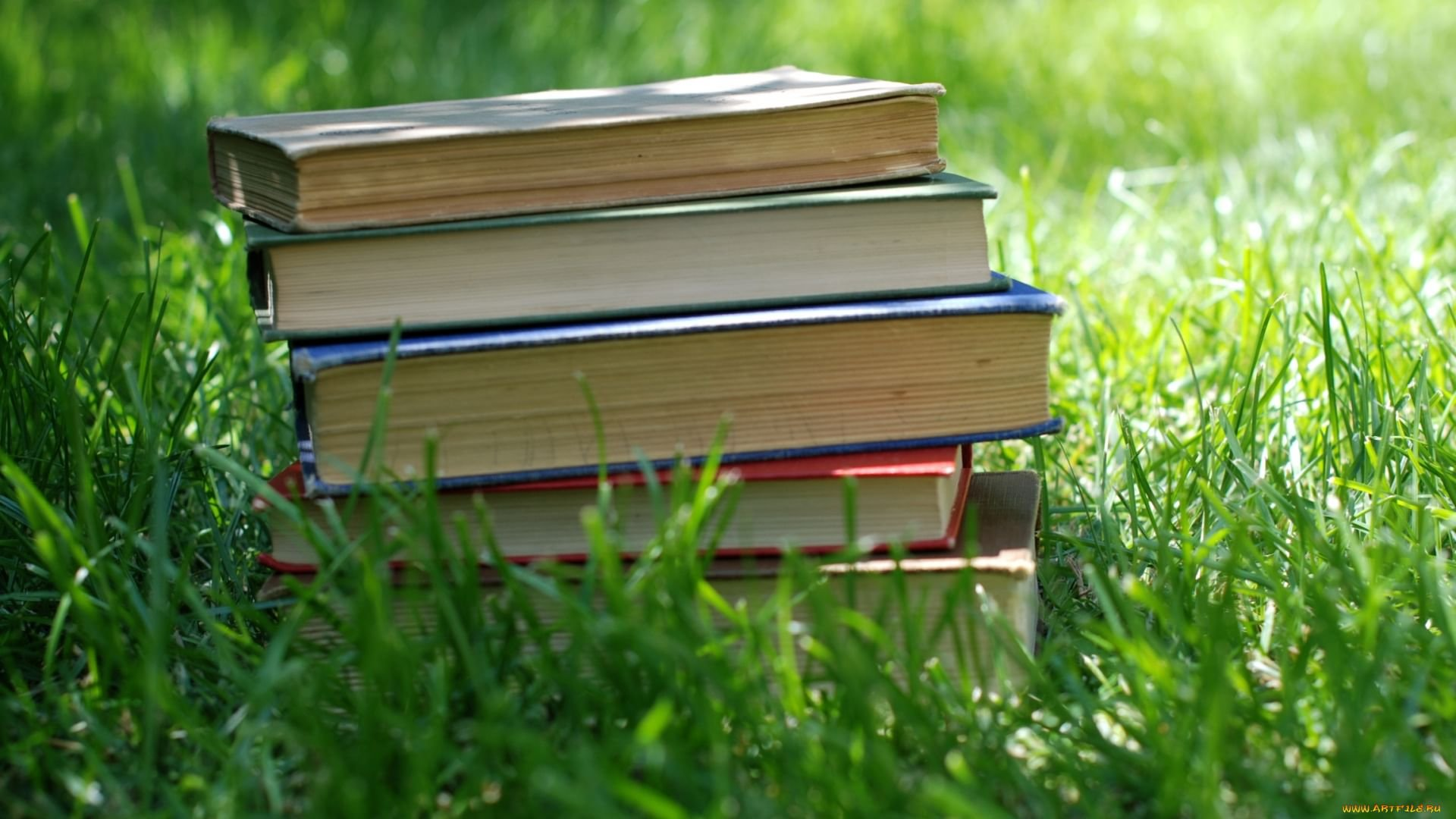 Электронная торговля соединила покупателя с продавцом напрямую: посредники зачастую становятся не нужны, а заказчик начинает понимать, как сложна и дорога ЛС фирмы, и делает свой выбор, учитывая новые факторы. Компании между тем должны научиться осуществлять прямые поставки товаров для гораздо более обширной аудитории клиентов, поскольку во многих случаях выход в Интернет означает переход от продажи оптом к торговле в розницу и от массового обслуживания к индивидуальному сервису. При этом продавцы должны не только уметь организовать доставку, но и сделать каждое взаимодействие с клиентом как можно более удобным и простым. Электронный бизнес обладает уникальными технологическими возможностями персонального обслуживания. Способность управлять поставками огромного количества мелких партий плюс индивидуализация отношений с заказчиками — вот современные критерии успеха электронной коммерции и логистики. Появляется новая бизнес-стратегия. Теперь эффективные способы взаимодействия с клиентом, позволяющие ему самому стать звеном логистической цепочки и вовлекающие его во внутренние бизнес-процессы, разрабатываются с помощью единой логистической стратегии, которая позволяет управлять взаимоотношениями с клиентами (Customer Relationships Management, CRM) и SCM.
Список источников
1. Ардадова М.М., Логистика в вопросах и ответах. - М.: ТК Велби, изд. Проспект, 2011
2. Гаджинский А.М. Логистика: Учебник для высших и средних специальных учебных заведений.- 2-е изд. - М.: Информационно- внедрический центр "Маркетинг", 2010.
3. Логистика: Учебное пособие / Под ред. Б.А. Аникина. - М.: ИНФРА-М, 2005.
4. Логистика: учеб. - 4-е изд., перераб. и доп. - М.: Т.К. Велби, Изд-во Проспект, 2008.
5. Неруш Ю.М. Коммерческая логистика. Учебник для вузов. - М: ЮНИТИ, 2005.